The Heat Equation: Fourier Series and Finite Difference Methods
Liban Mohamed
Outline
Mathematical Model
Fourier Series
Discretization 
MATLAB Application
Mathematical Model
Rate of change of temperature is proportional to a constant multiple of the concavity of temperature.
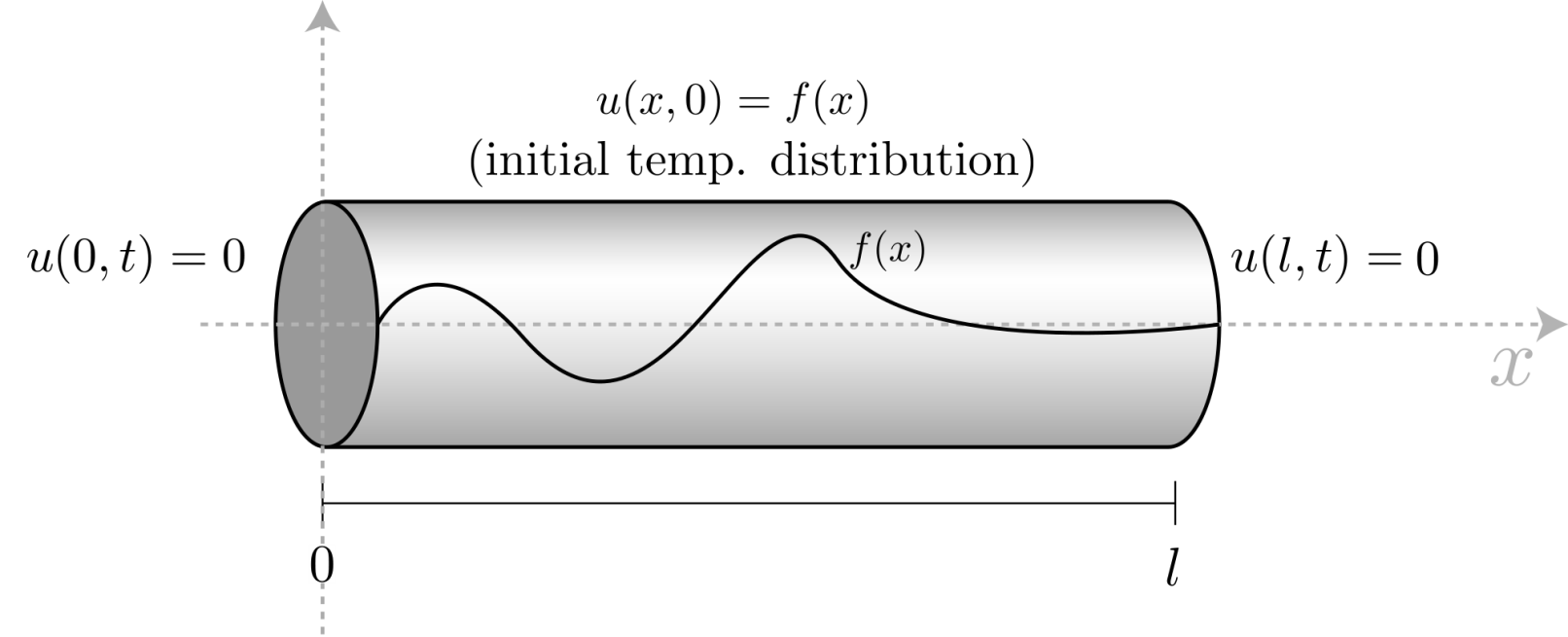 Fourier Series
(1)Assume a solution of the form 
u(x,t) = X(x)T(t)
(2) Plug into the heat equation 
		X”(x)T(t) = X(x)T’(t) 
(3) Solve two ODEs
		T’(t)+µT(t) =0
		X”(x)+µX(x)=0
Solutions:
		Tn(t) = Cne-(nπ)2t
		Xn(x) = Bn sin nπx
Fourier Series(cont’d)
Using the initial condition, f(x) = sin(3πx), we see that n = 3 and b3=1.
u(x,t) = e-(9π2)t sin(3πx)
discretization
Forward difference quotient for time derivative
Centered difference quotient for spatial derivative
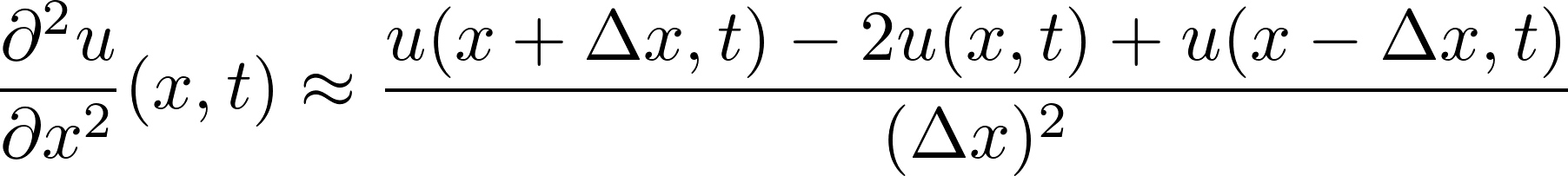 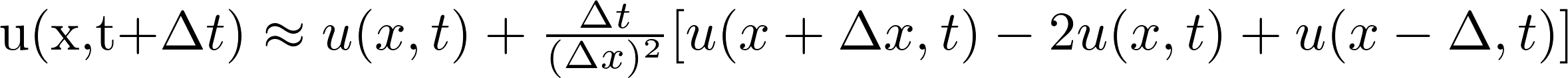 Discretization (cont’d)
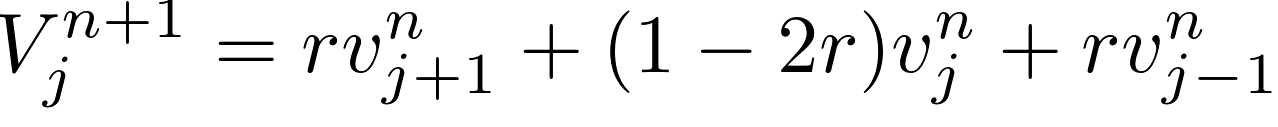 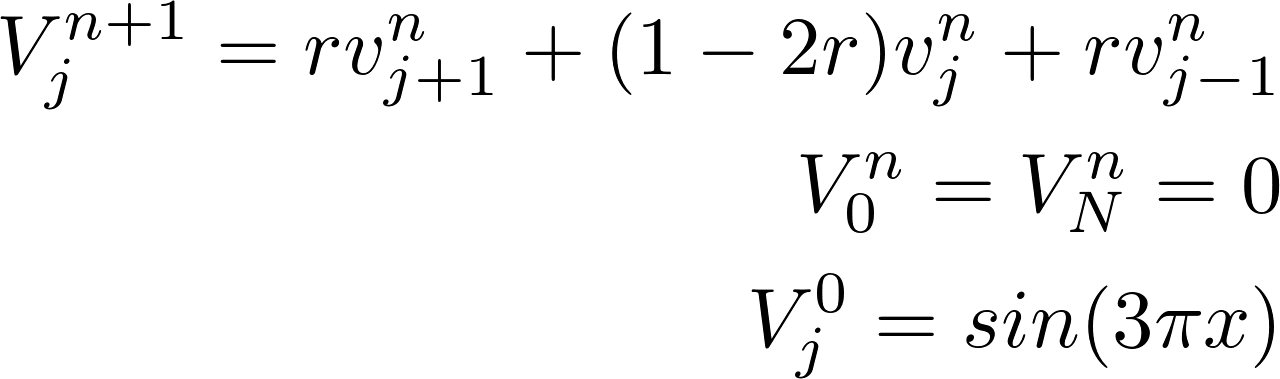 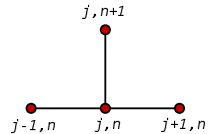 MATLAB Application
MATLAB application(cont’d)
References
Stefan
Farlow, S. (1982). Partial Differential Equations For Scientists and Engineers. New York: Wiley.
Tveito, A., & Winther, R. (1998). Introduction to Partial Differential Equations A Computational Approach. New York: Springer.